ÖZEL EĞİTİM VE REHBERLİK HİZMETLERİ GENEL MÜDÜRLÜĞÜ

Özel Yeteneklerin Geliştirilmesi Daire Başkanlığı

2016/2017 EĞİTİM ÖĞRETİM YILI
BİLİM VE SANAT MERKEZLERİ (BİLSEM)
ÖĞRENCİ TANILAMA SÜRECİ
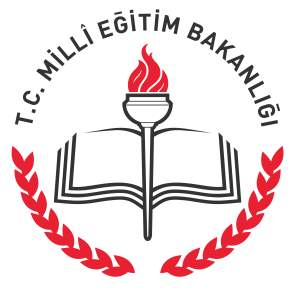 1
SUNUM İÇERİĞİ
Bilim ve Sanat Merkezleri

Bilsem’e Öğrenci Seçim Aşamaları

E-Okul işlemleri

Tanılama Takvimi
2
Özel Yeteneklerin Geliştirilmesi Daire Başkanlığı
Yasal Dayanaklar
MEB ORGM’nin 10/10/2016 tarihinde yayınladığı 2016-2017 Bilim ve Sanat Merkezleri Öğrenci Tanılama Klavuzu

MEB ORGM’nin 10/10/2016 Tarih ve 71131733/160.01.06-E.11073120 sayılı yazısı

2016 Ekim  BİLSEM Yönergesi
Özel Yeteneklerin Geliştirilmesi Daire Başkanlığı
3
BİLİM VE SANAT MERKEZİ(BİLSEM)
BİLSEM’ler okul öncesi eğitim, ilkokul, ortaokul ve lise çağındaki özel yetenekli öğrencilerin bireysel yeteneklerinin farkında olmaları ve kapasitelerini geliştirerek en üst düzeyde kullanmalarını sağlamak amacıyla yerleşim biriminin özellikleri, ulaşım imkânları ve bölgesel olarak nüfusunun 100.000’den az olmaması şartı ile hizmet alması öngörülen öğrenci sayısı gibi hususlar da dikkate alınarak valiliklerin teklifi üzerine Bakanlıkça açılır (BİLSEM Yönergesi, 2016).
4
Özel Yeteneklerin Geliştirilmesi Daire Başkanlığı
BİLSEM
2015/2016 TANILAMA VERİLERİ
Özel Yeteneklerin Geliştirilmesi Daire Başkanlığı
6
BİLSEM DÖNEMLER PİRAMİDİ
PROJE ÜRETİMİ             (PD)
10.11.12. sınıflar
 (Haftalık ders saati aralığı 2-8)
Genel Zihinsel Yetenek Alanı
Resim-Müzik Yetenek Alanı
8. ve 9. sınıflar
2 Yıl Boyunca (Haftalık ders saati aralığı 4-12)
ÖZEL YETENEKLERİ GELİŞTİRME (ÖYG)
4.sınıf 3 yıl 
5. sınıf 2yıl
6. sınıf  1 yıl
 (Haftalık ders saati aralığı 4-12)
BİREYSEL YETENEKLERİ FARKETTİRME (BYF)
DESTEK EĞİTİMİ DÖNEMİ
2.-3.Sınıf 
(2 yıl haftada 4-12 saat)
4.-5.Sınıf 
(En az 1 yıl haftada 4-12 saat)
(40 saat)
4 Yıl Boyunca (Haftalık ders saati aralığı 4-12)
Ortaöğretimden mezun olana kadar (Haftalık ders saati aralığı 2-8)
2.3.4.5. sınıflar 
(40 saat)
UYUM DÖNEMİ
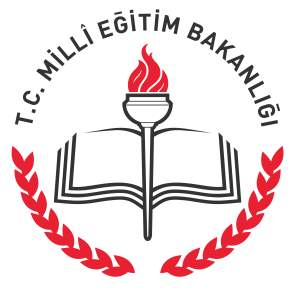 Özel Yetenekli Birey
Yaşıtlarına göre daha hızlı öğrenen, 
Yaratıcılık, sanat, liderliğe ilişkin kapasitede önde olan, 
Özel akademik yeteneğe sahip olan, 
Soyut fikirleri anlayabilen, 
İlgi alanlarında bağımsız hareket etmeyi seven  
Yüksek düzeyde performans gösteren 

bireyi ifade eder (BİLSEM Yönergesi, 2016).
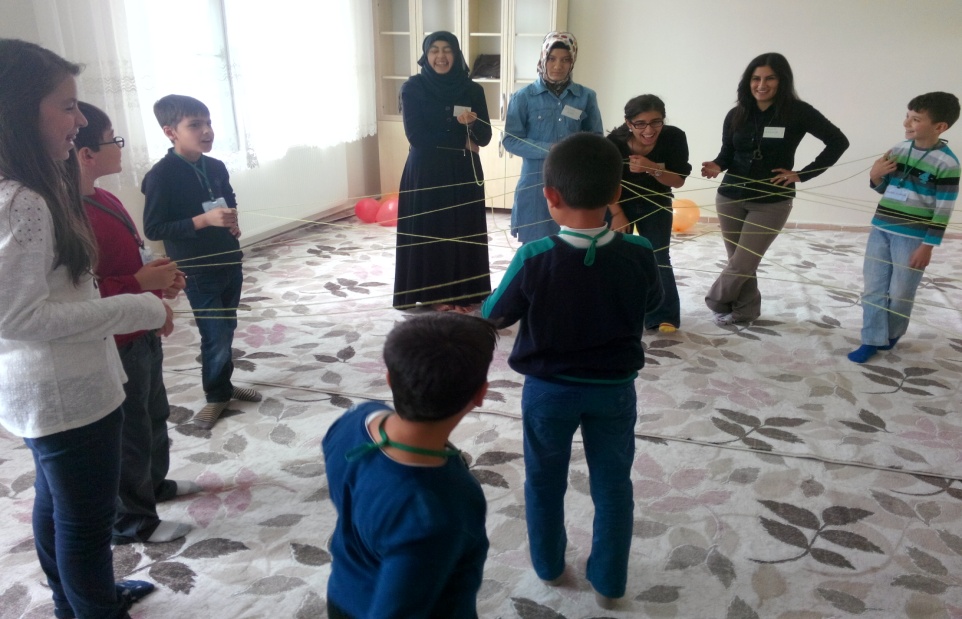 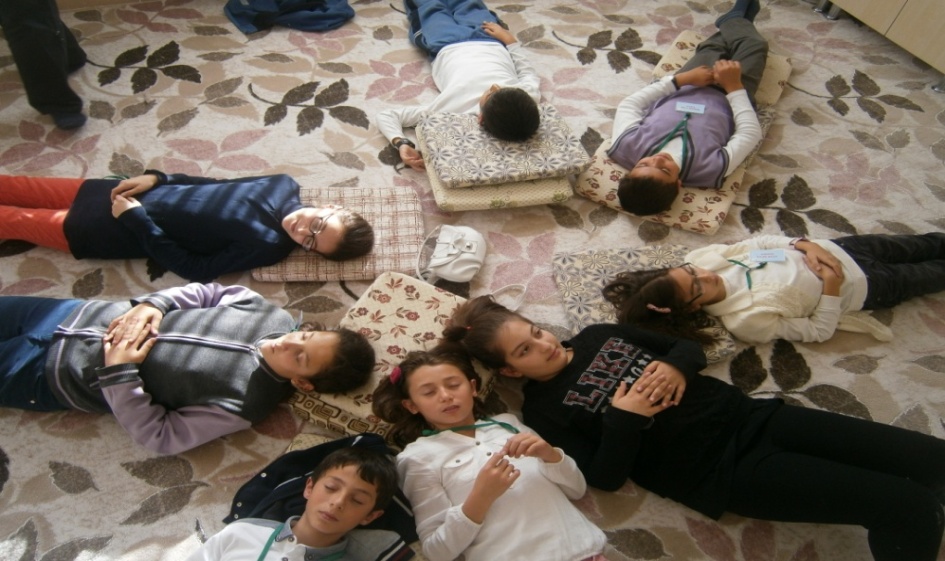 8
Özel Yeteneklerin Geliştirilmesi Daire Başkanlığı
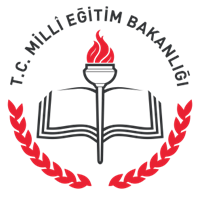 Toplumu oluşturan bireylerin;  
%95’inin  normal zeka,
%3’ünün  normal zekanın altı,
% 2’sinin yetenekli olduğu kabul edilmektedir.
Marland Raporu (1972)
9
Özel Yeteneklerin Geliştirilmesi Daire Başkanlığı
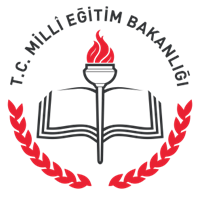 BİLSEM’E Öğrenci Yönlendirirken Dikkat Edilmesi Gereken
Ülkemizde ,% 2 ile %3 arasında çocuğun 
özel yetenekli olduğu tahmin edilmektedir.
Öğretmenlerimiz, sınıflarında özel yetenekli öğrencilerin özelliklerini taşıdığı düşünülen öğrencileri aday göstermelidir. 
Bu bilgiye göre hareket etmeleri Bilim ve Sanat Merkezlerine öğrenci seçimlerinin daha sağlıklı işlemesini sağlayacaktır.
DİKKAT: Ancak öğretmenlerimizin sınıflarında  Bilim ve Sanat Merkezine aday gösterecek  öğrenciler in bulunmama ihtimali de vardır.
10
Özel Yeteneklerin Geliştirilmesi Daire Başkanlığı
BİLSEM SEÇİMİNİN AŞAMALARI
11
Özel Yeteneklerin Geliştirilmesi Daire Başkanlığı
12
Özel Yeteneklerin Geliştirilmesi Daire Başkanlığı
13
Özel Yeteneklerin Geliştirilmesi Daire Başkanlığı
Tanılama Takvimi
14
Özel Yeteneklerin Geliştirilmesi Daire Başkanlığı
E-OKUL İŞLEMLERİ
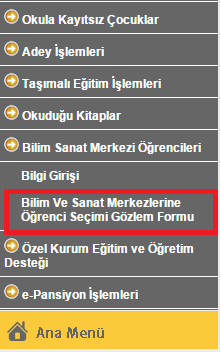 Özel Yeteneklerin Geliştirilmesi Daire Başkanlığı
15
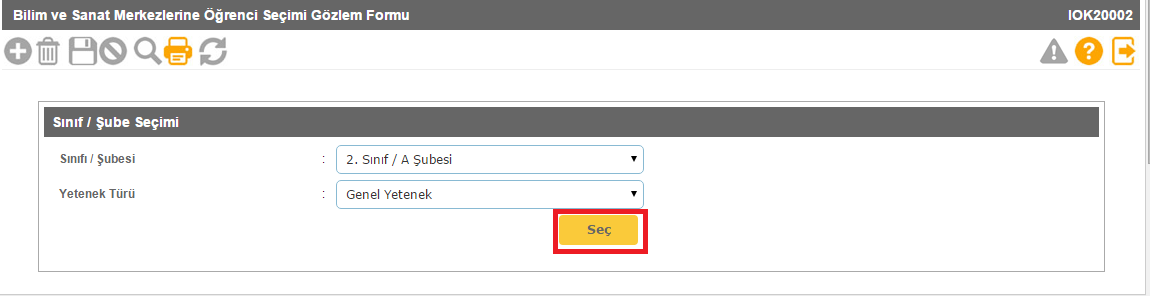 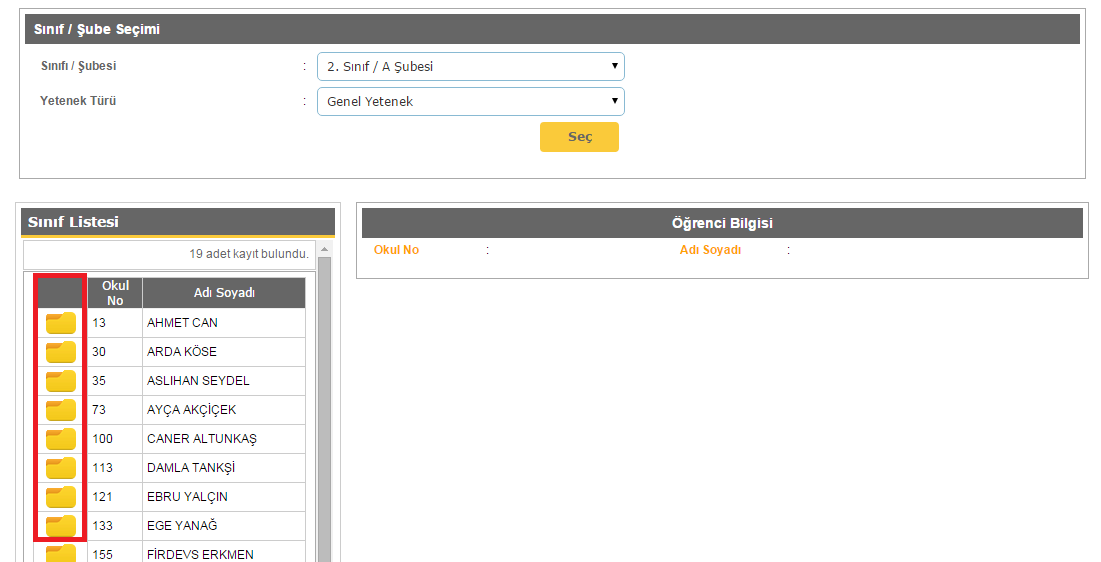 Özel Yeteneklerin Geliştirilmesi Daire Başkanlığı
16
Özel Yeteneklerin Geliştirilmesi Daire Başkanlığı
17
GÖZLEM FORMU
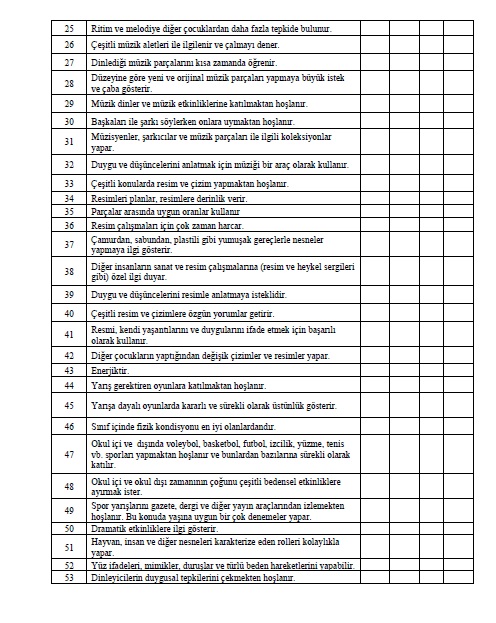 Özel Yeteneklerin Geliştirilmesi Daire Başkanlığı
18
ÖZEL EĞİTİM VE REHBERLİK HİZMETLERİ GENEL MÜDÜRLÜĞÜ
TEŞEKKÜRLER
Özel Yeteneklerin Geliştirilmesi Daire Başkanlığı
19